Computing
Lesson 4: Making holes 

3D modelling
Josh Crossman

Materials from the Teach Computing Curriculum created by the National Centre for Computing Education
Task 1  - Dimensions of 3D objects
Create the 3D shapes using the given dimensions:
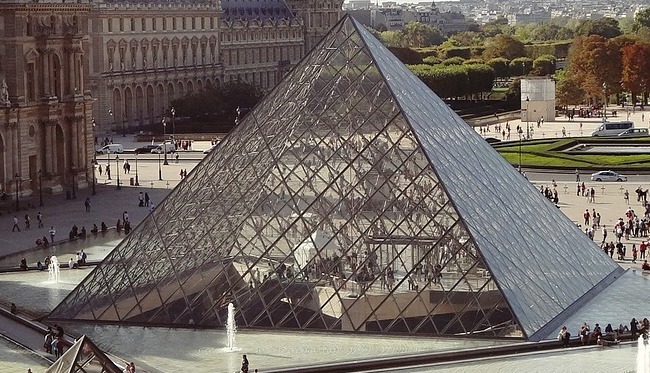 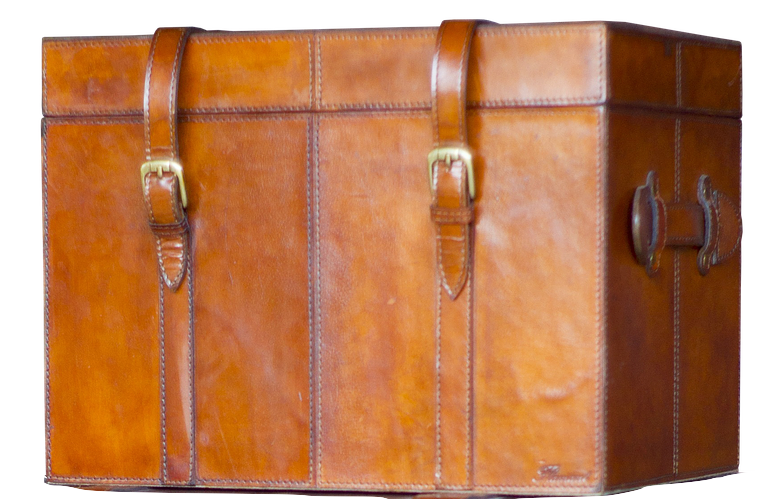 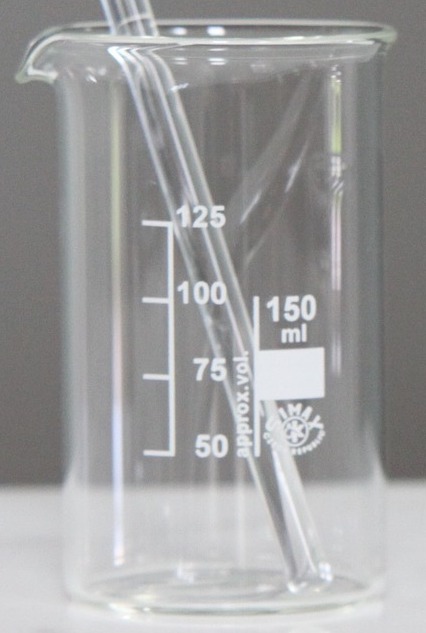 Credit:  PIxabay
‹#›
Task 2  - Grouping 3D objects
What happens when you try to move grouped 3D objects?
Can grouped 3D objects be moved in the same way as ungrouped 3D objects?
Once 3D objects have been grouped, can they be ungrouped?
How can you alter the size of a hole in a solid 3D object?
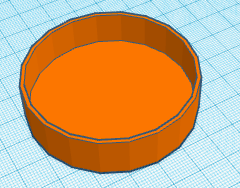 Credit:  Tinkercad
‹#›
Task 3  - Creating a model of a 3D pencil holder
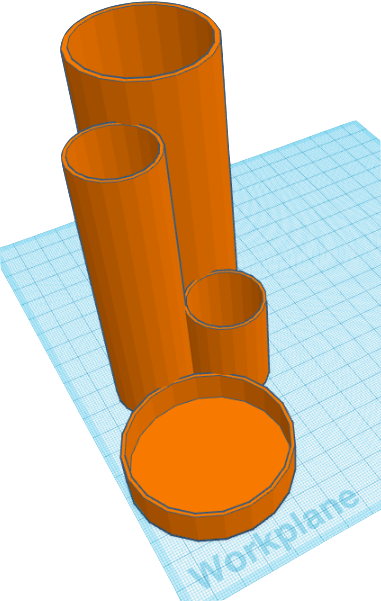 Open oaknat.uk/comp-tinkercad

Create a model that looks like the image. 

Use the dimensions on the following slides to help you.
Credit:  Tinkercad
‹#›
Task 3  - Creating a model of a 3D pencil holder
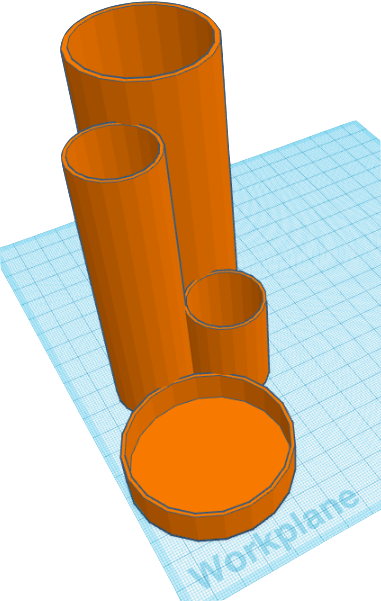 D
The height of each section’s base is  2 mm  
. 
The width of each section’s side is  1 mm  .
C
B
A
Credit:  Tinkercad
‹#›
Task 3  - Creating a model of a 3D pencil holder
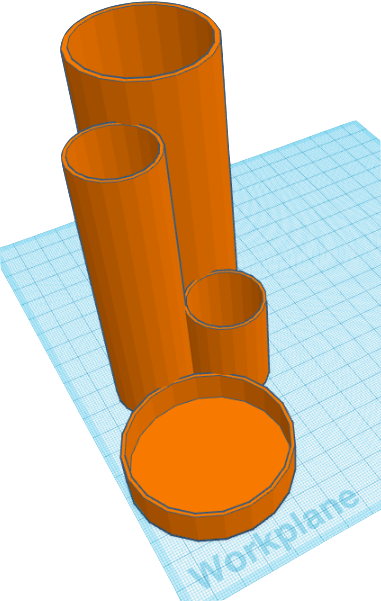 D
The height of each section’s base is  2 mm  
. 
The width of each section’s side is  1 mm  .
C
B
A
Credit:  Tinkercad
‹#›